Build a Custom Workload DashboardBY Netanel Ferdinaro
Click on the right (“hidden”) pane Create dashboard Use All DataNext
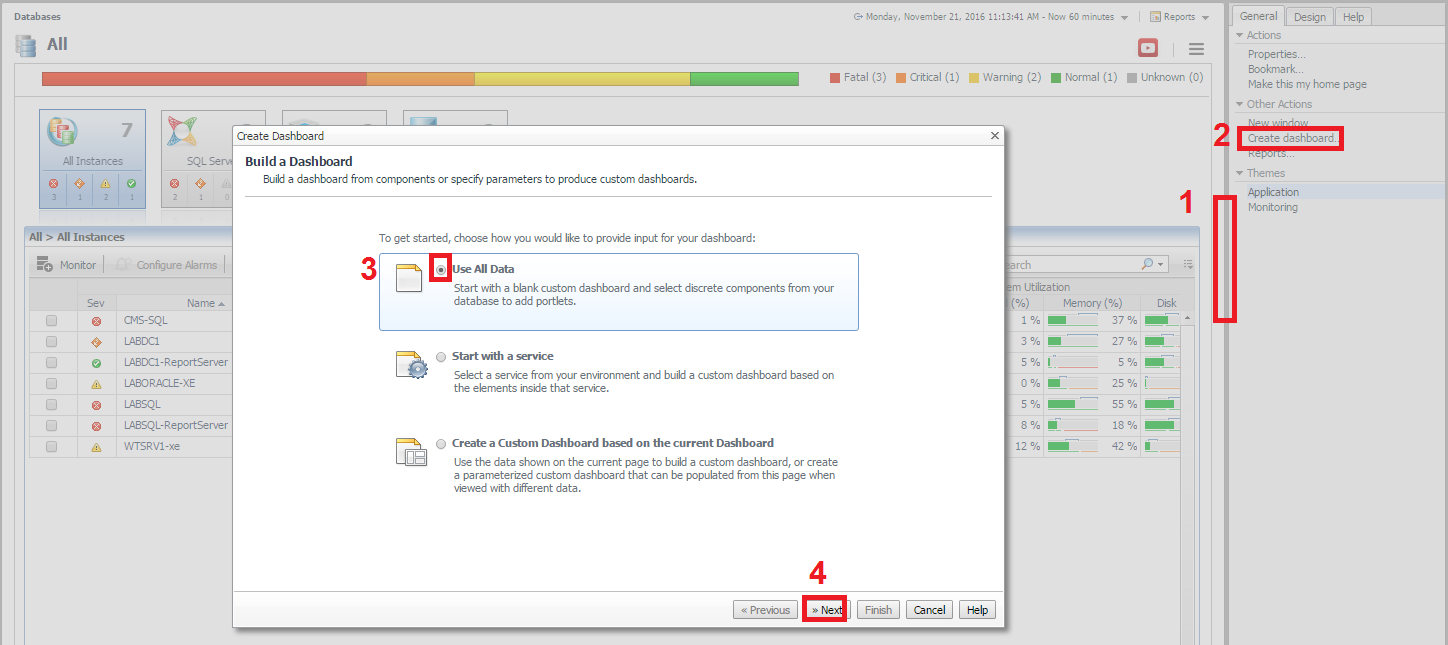 Add Name for your dashboard Auto refresh Rate: choose 300 sec Next
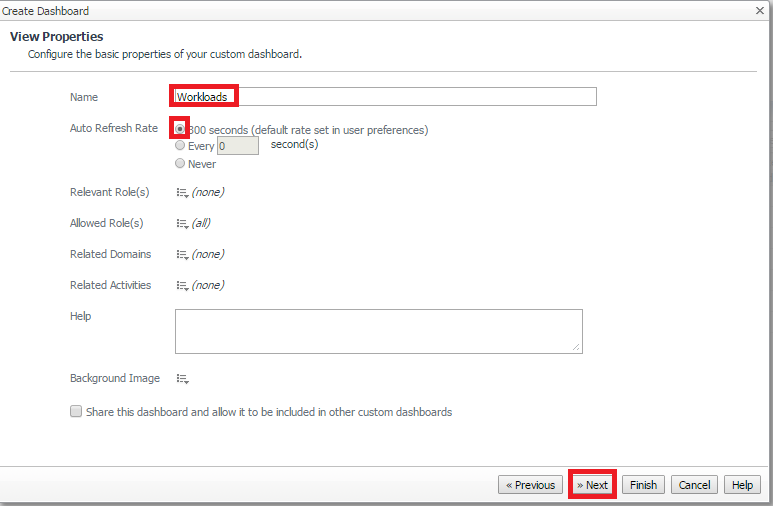 Fixed Size  Finish
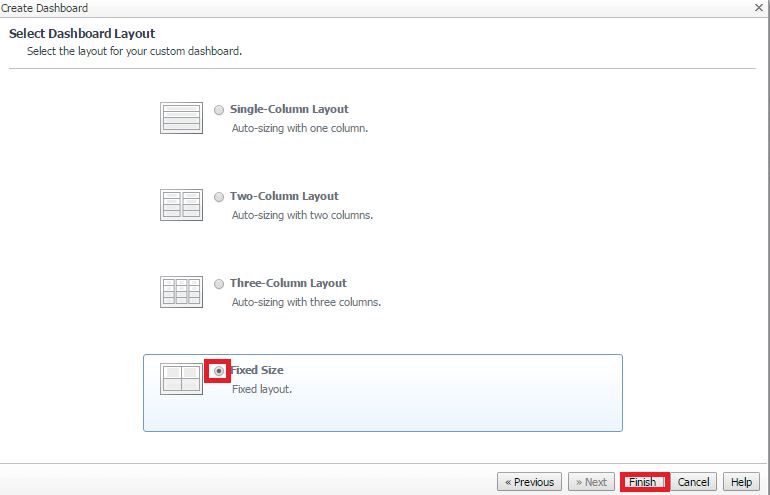 This window will pop up Click On Cancel
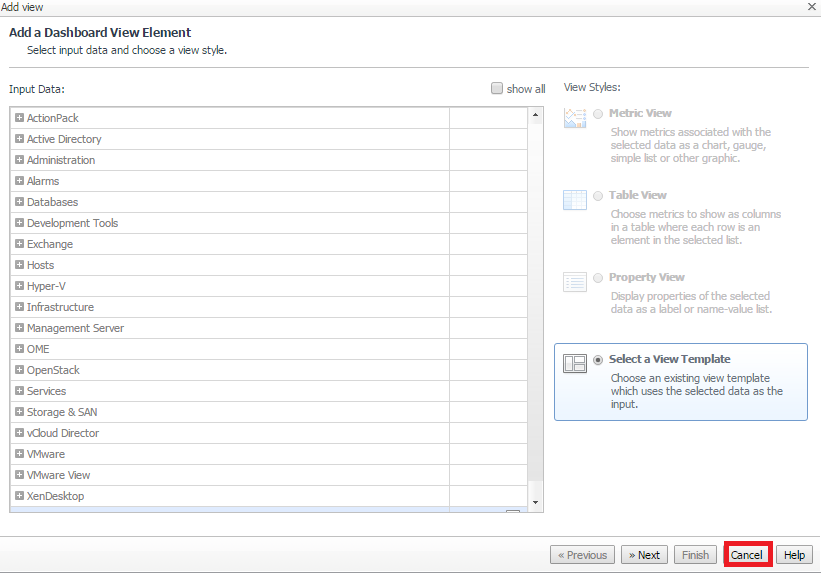 In the right pane Click on DataDatabasesSQL ServerInstances
Choose one of your Instances and Drag it to the center than click on Select a view…
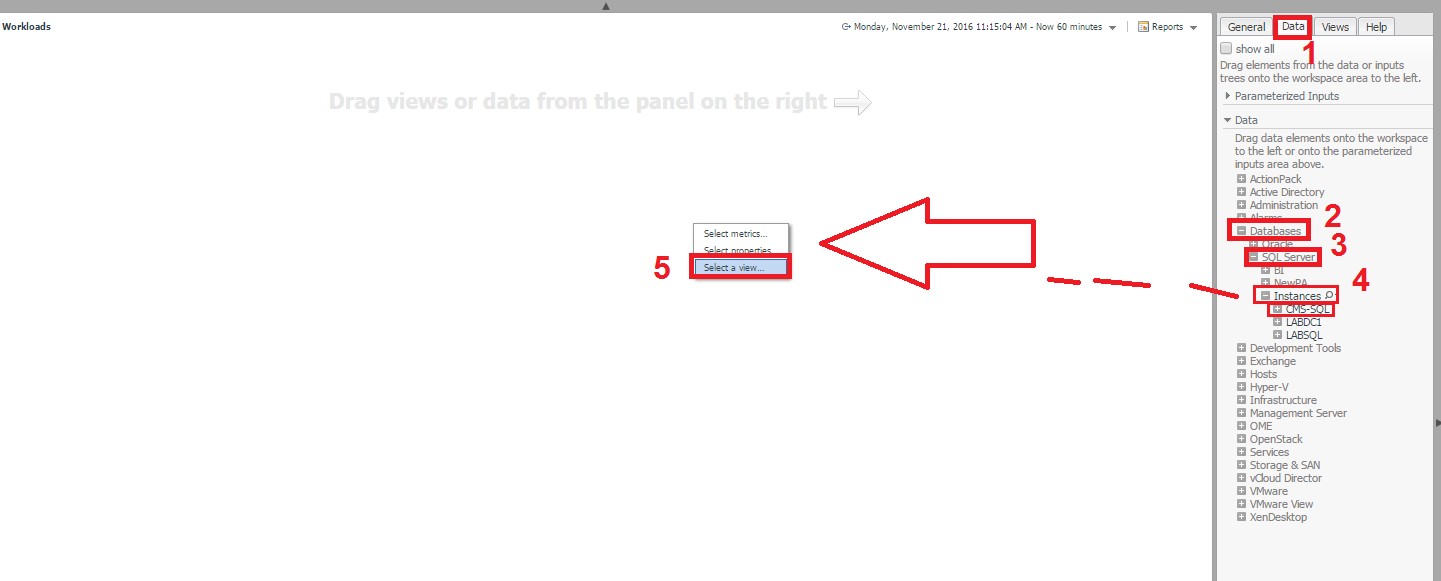 Choose SQL Server realtimeHistory Homepage History – Workload click on Common Name a Title for this view  Finish
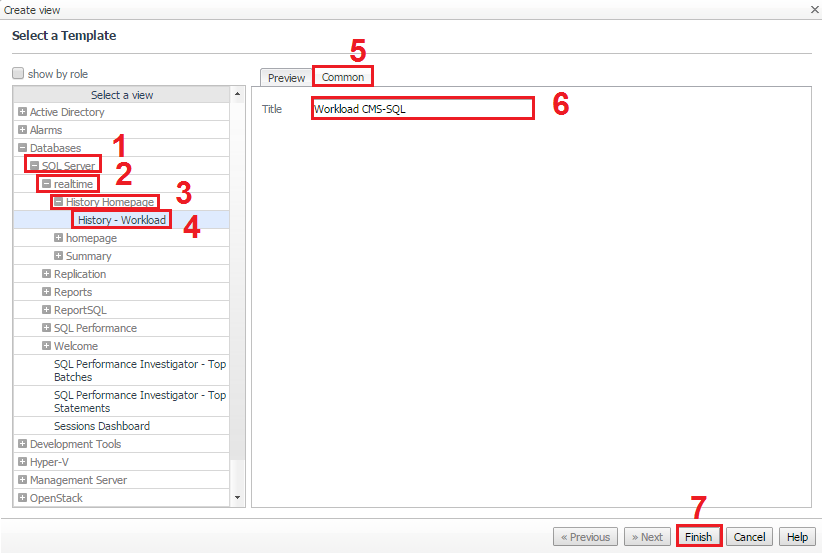 Click Edit Layout edit the size and the position  of this View
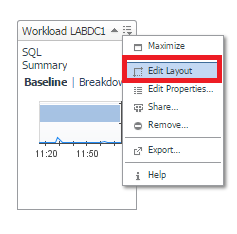 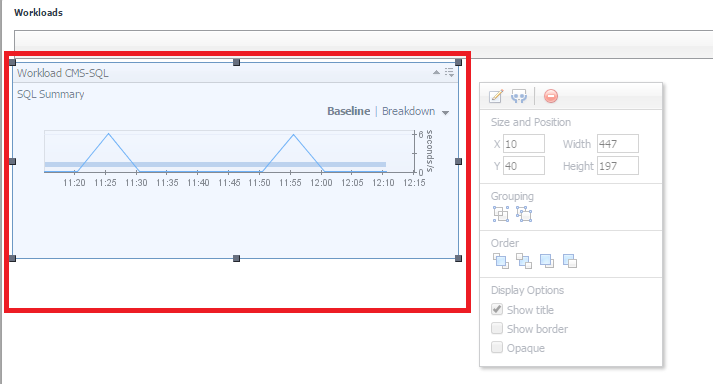 You can do it again for a different Instance on the same Dashboard
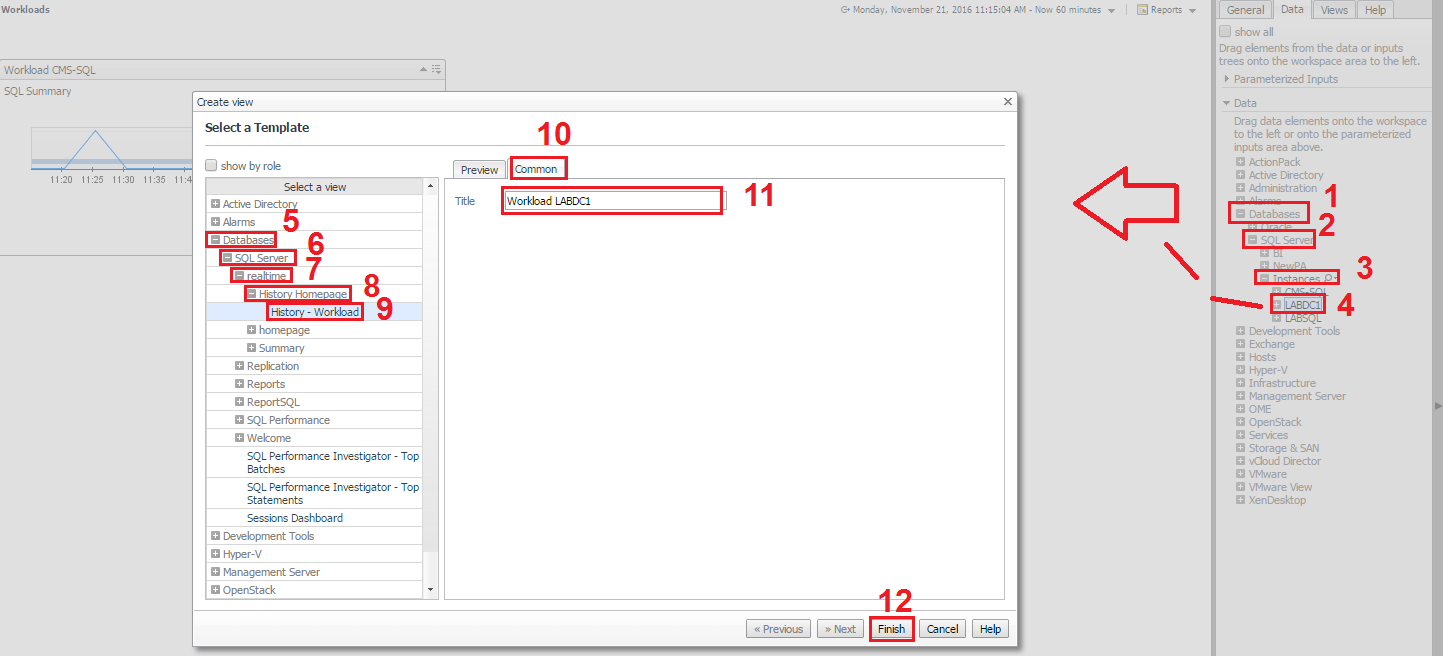 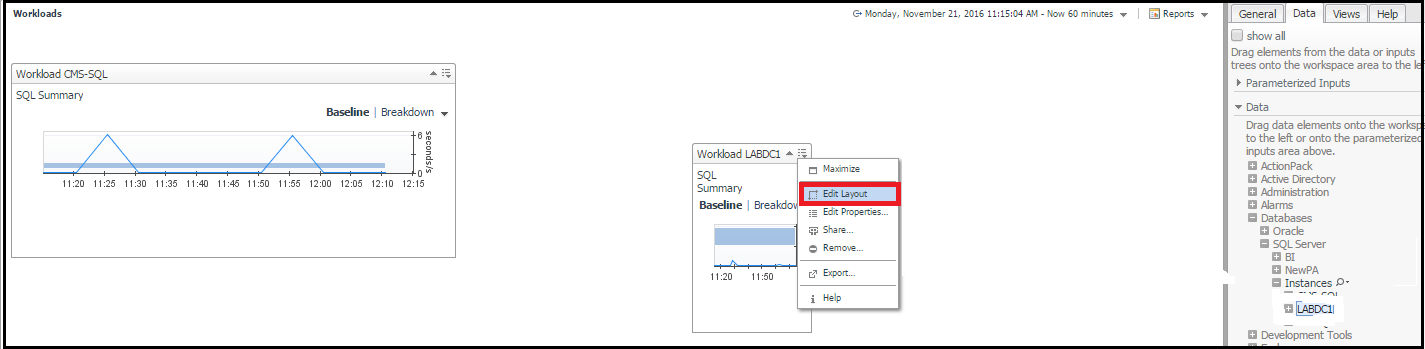 Here is an example for the Dashboard that we created.
You can access it from the left pane on My Dashboards (Dashboard name)
You can see the Baseline and the Breakdown of each Instance
You can see the history of the Baseline from the Calendar
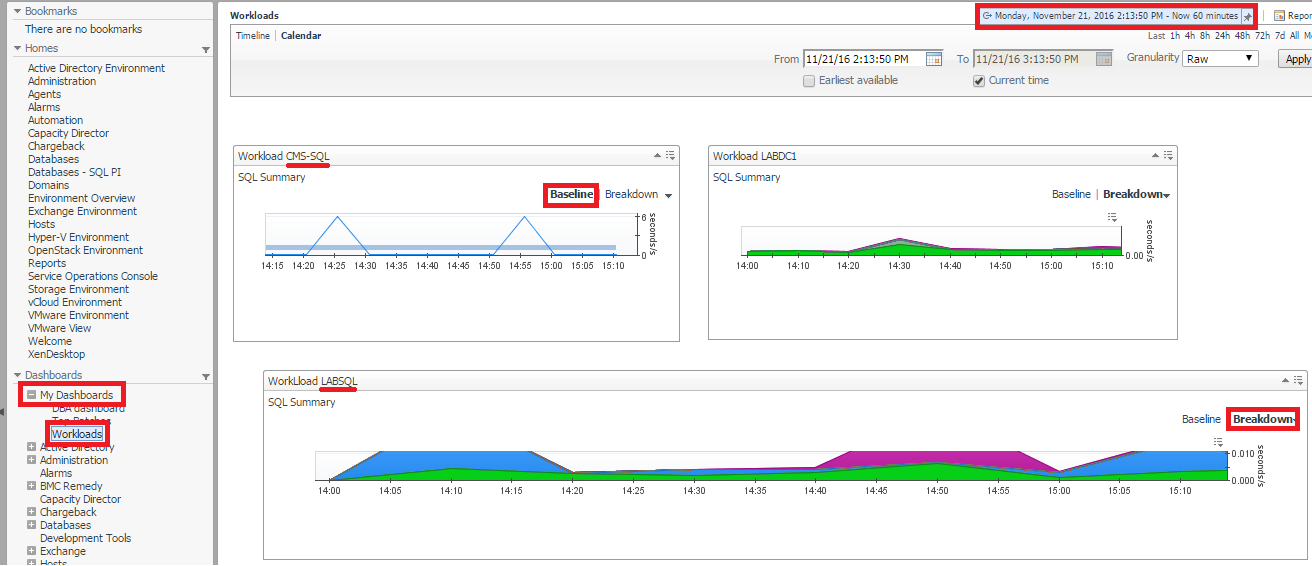